sPHENIX LDRD Work
Sho, Ming
01/24/2019
1/24/19
sPHENIX LDRD Work
1
Discussions with Sho, 1/16/2019
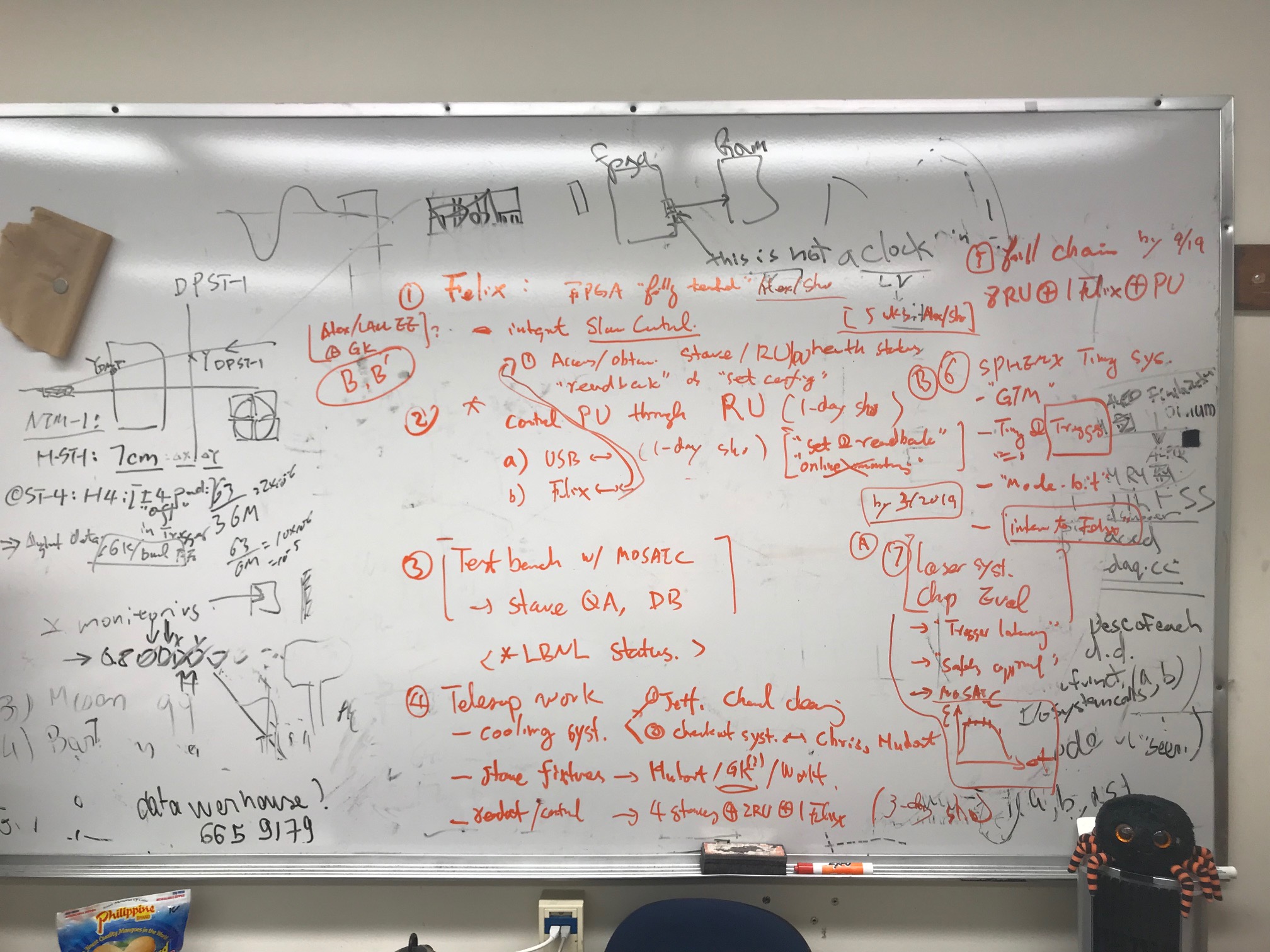 1/24/19
sPHENIX LDRD Work
2
MVTX Electronics, Power and Controls
DCS
CAN bus
Trigger & Clock
~10 m
Readout Unit
Front End
GBT Optical Links
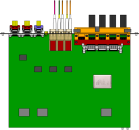 Control
9-sensor Stave
9 Data (1.2Gbps)
1 Clock, 1 Control/Trigger
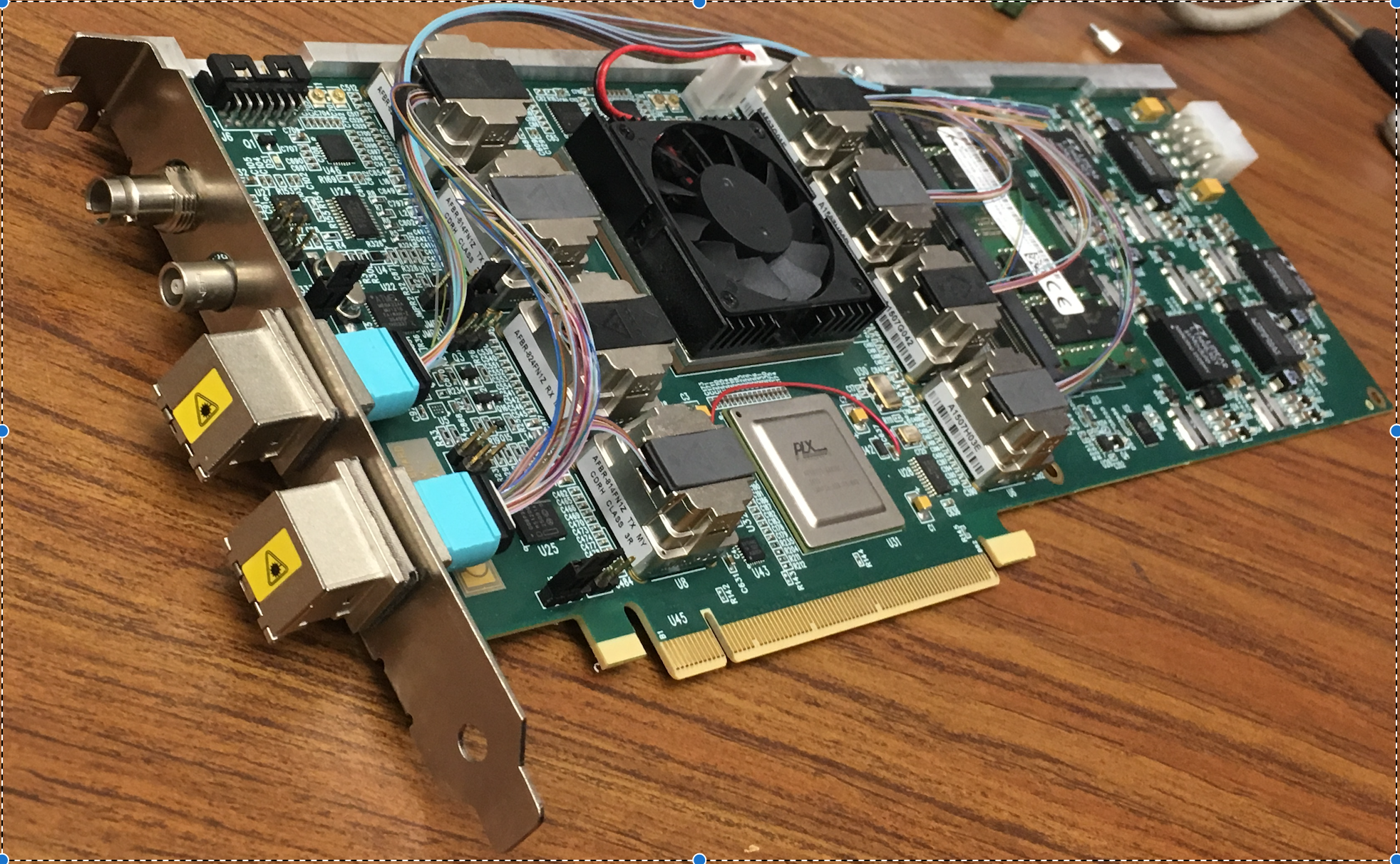 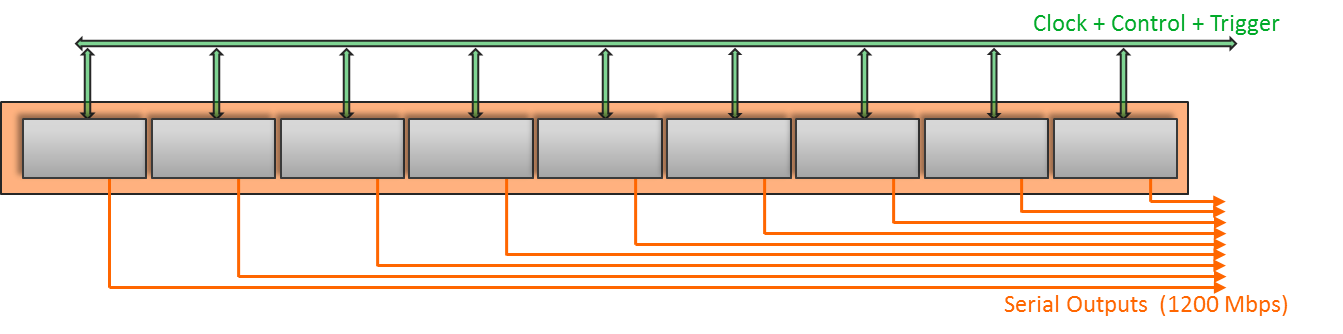 Data (9.6 Gb/s max)
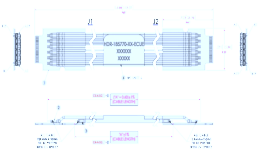 Trigger
Samtec Twinax “FireFly”
FELIX
Back End
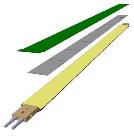 Power
FPC
Alpide Sensors
Power
Filtering Capacitors
Power supplies
regulators
Regulated Power
Cold Plate
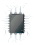 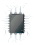 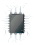 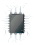 Power Board
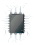 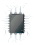 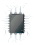 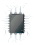 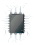 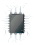 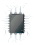 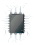 Experimental Hall
Interaction Region
Counting House
Sensor-Stave (9 ALPIDE chips)  |    Front End-Readout Unit         |  Back End-FELIX
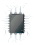 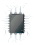 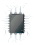 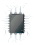 (------- ALICE/ITS Hardware  --------)
(-- ATLAS Hardware --)
1/24/19
sPHENIX LDRD Work
3
To do list - Priority
4-stave telescope integration --- Feb – April, test beam in May @FNAL. (all)
Get 5 staves from ALICE, test/QA at LANL, ~ Feb. 2019
Cooling system operation and testing –-  in Feb-Mar
Asked Jeff B. to get the chemical to clean up the system , IWD? (Sho)
Run and checkout the system (Hubert, Chris, AlexW, Ming)
Stave holding fixtures design and fab (Hubert, Walt et al) – in Feb-March
Setup and test Readout and controls of {4-stave + 2-RU + 1-Felixv2.0 + 1PU + RCDAC (~ 3days, Sho)}, be ready in ~Mar? (Sho, Cameron, Ming et al)
Control and readback PU through RU --- get it ready for Test beam? 
USB (~ 1 day, Sho), get it ready for the beam test in May? (followed by AlexW, MIng et al..), through FELIX later (requires completion of #2) 
Data analysis (Yasser, Cameron, Sho et al )
Integrate slow control over FELIX for staves, RU and PU --- by this summer, also working with Jo @UTA 
Upload initial configuration, dead/hot mask; readback V, I, T etc 
FPGA interface work (~5 weeks, Alex/Sho), (Mark/student, Cameron, Ming et al)
Evaluate ~10m SamTec cables, AWG 30/32 vs 36 
Eye diagram with MOSAIC, or RU?, help from Jo
Direct check on the scope

Stave testbench setup with MOSAIC * 
Run the full ALICE QA, output final results to DB(ALICE)
Need to check the Status at LBNL, maybe already done there? (Sho/AlexW, Ming )
Setup sPHENIX GTM system at LANL --- check with BNL for the GTM availability [Gerd]
Timing and Trigger through “Mode-Bit”, to be defined (Gerd, Sho, Ming)
Evaluate chip performance with laser system + MOSAIC., external “injection” [Gerd] – Feb – April,  preliminary results before May test beam at FNAL (Gerd, AlexW, Ming, Cameron, Yasser, Sho)
Study sensor efficiency vs trigger latency 
Operate MOSAIC with external triggered mode with pulsed laser; may need to modify the MOSAIC code for this. 
Obtain laser system safety approval for operation 
Full chain test of a complete unit [ 8 staves/sensors + 8RU + 1 FELIX + PU + “sPHENIX GTM”] – later summer, complete by Sep 2019 
Obtain 10 RU, 1 FELIX+GTM  by summer  (Sho, Cameron, AlexW, Ming et al)
1/24/19
sPHENIX LDRD Work
4
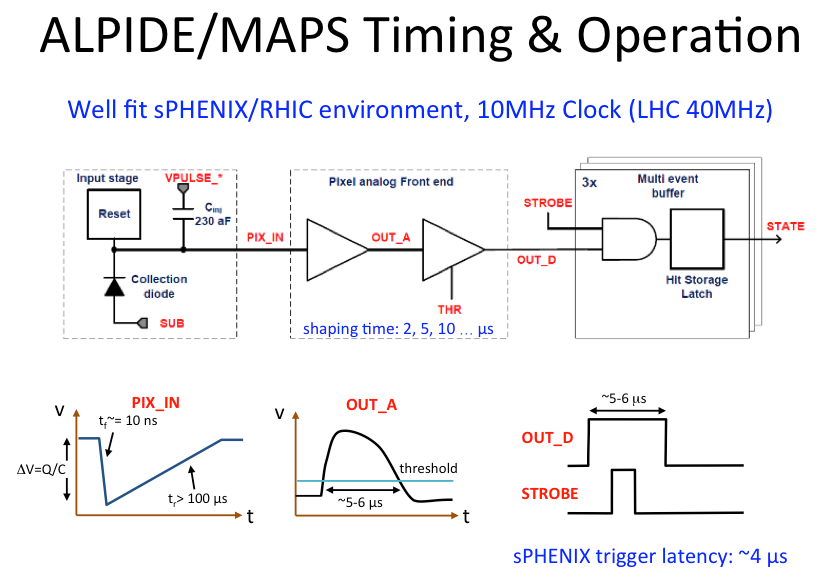 1/24/19
sPHENIX LDRD Work
5
Readout Development Work
Sho’s summary page: 
	https://p25ext.lanl.gov/maps/readout.html

MVTX technical document: https://www.overleaf.com/18152646jkqtztvgnrtp
1/24/19
sPHENIX LDRD Work
6